Epidemiyoji’nin Tarihsel Gelişimi
Prof.Dr.Mehmet Aktekin
Halk Sağlığı’nın Temel Bilimlerinden Birisidir
TANIM
Hastalıkların ve sağlıkla ilgili olayların; 
	Dağılımını,
	Nedenlerini,
	En uygun çözüm yollarını 

inceleyen ve ortaya çıkaran bilim dalıdır.
Kelime Anlamı
Epi: Üstünde, içinde, arasında
Demos:Halk
Logos: Bilim
AMAÇ
Hastalık ve sağlıkla ilgili araştırmaların tarihsel sürecini ve epidemiyoloji biliminin gelişmesine katkıda bulunan kişi ve olayların öğrenilmesi
Öğrenim Hedefleri
Epidemiyolojinin tarihsel gelişimini bütüncül olarak incelemek.
Gelişim sürecinde iz bırakmış bilim adamlarını tanımak.
Basitten karmaşığa inceleme yöntemlerini ve bilgi kaynaklarını öğrenmek.
Tarihsel Süreç
Hipokrat
1662 John Graunt
1753 James Lind
1779 Johann Peter Frank
1798 Edward Jenner
1843 Ignaz Philipp Semmelweis
1846 Peter Ludvig Panum
1848-54 John Snow
1885 William Farr
1950  Doll, Hill 
1948- Günümüz; Massachusetts Framingham çalışması
Hipokrat(M.Ö 4.-5. yy)
Çevrenin sağlıkla ilişkisi ilk kez Hipokrat tarafından vurgulanmıştır.
Hipokrat'a göre çeşitli çevresel faktörler, yaşam biçimi ve alışkanlıklar insanlarda belirli hastalıkların görülmesine yol açmaktadır. Bu nedenle tıbbi inceleme yapmak isteyen herkesin öncelikle kişi ve çevre hakkında bilgi toplaması gerekmektedir.
Hipokrat(M.Ö 4.-5. yy)
Hipokrat(M.Ö 4.-5. yy)
Yılın hangi mevsimidir?
Benzerlik gösteren doğal olaylar (rüzgar, sıcaklık vb) nelerdir?
İçilen suyun özellikleri nedir?
Oturulan bölgenin özellikleri nedir?
Yerleşim yerinin coğrafi yapısı nasıldır?
Kişilerin beslenme alışkanlıkları nasıldır?
Hipokrat(M.Ö 4.-5. yy)
Hipokrat(M.Ö 4.-5. yy)
Büyük Boşluk
Antik çağlarda hekimler hastalık ve ölümlerle ilgili istatistik ve kayıtlarla ilgilenmediler. Bu nedenledir ki pek çok hastalığın nedenleri ve özellikleri ile ilgili bilgi sahibi olamadılar ve etkili tedavileri bulamadılar. Rönesans’a kadar hastalıklarla ilgili genellemeler gerçek rakamlara ve istatistiklere değil, hekimlerin bireysel etkilenişlerine dayanmaktaydı.
John Graunt (1662)
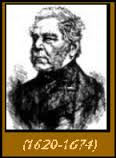 John Graunt (1662)
Yaşamsal İstatistiğin kurucusu olarak kabul edilir.
Sayısal yöntemleri ilk kez kullanmıştır.
Londra’daki din adamlarınca tutulan doğum ve ölüm kayıtlarını incelemiş ve sonuçları makale haline getirmiştir.«Naturel and Political Observations on the Bills of Mortality»
John Graunt (1662)
Ölümlerin mevsimsel farklılığı
Yüksek bebek ölümleri
Erkek doğumlarının fazlalığı
Ölüm nedenlerinin dağılımı (akut-kronik hastalık)
Ölümlerde kır-kent farklılığı
Beklenen yaşam süresinin hesaplanması
John Graunt (1662)
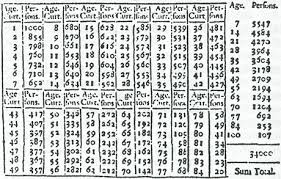 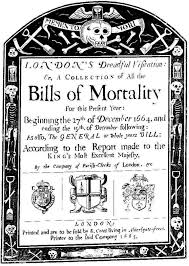 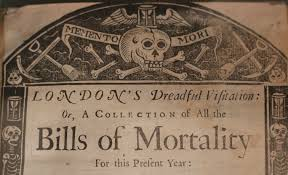 Dr. James Lind (1753)
Dr. James Lind (1753)
Denizaşırı uzun yolculuklar sırasında ortaya çıkan skorbüt hastalığının sebze ve meyve yenmemesiyle ilgili olabileceğini düşünmüş.
Portakal ve limon yedirdiği hastaların iyileştiğini gözlemiş.
Dengeli beslenmenin sağlık açısından önemini ortaya koymuş.
İlk kez deneysel yöntem kullanmış
Dr. James Lind (1753)
Dr. James Lind (1753)
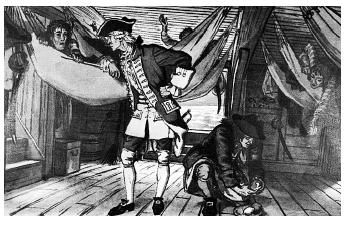 Dr. James Lind (1753)
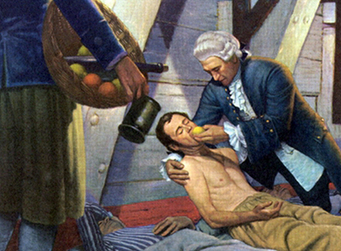 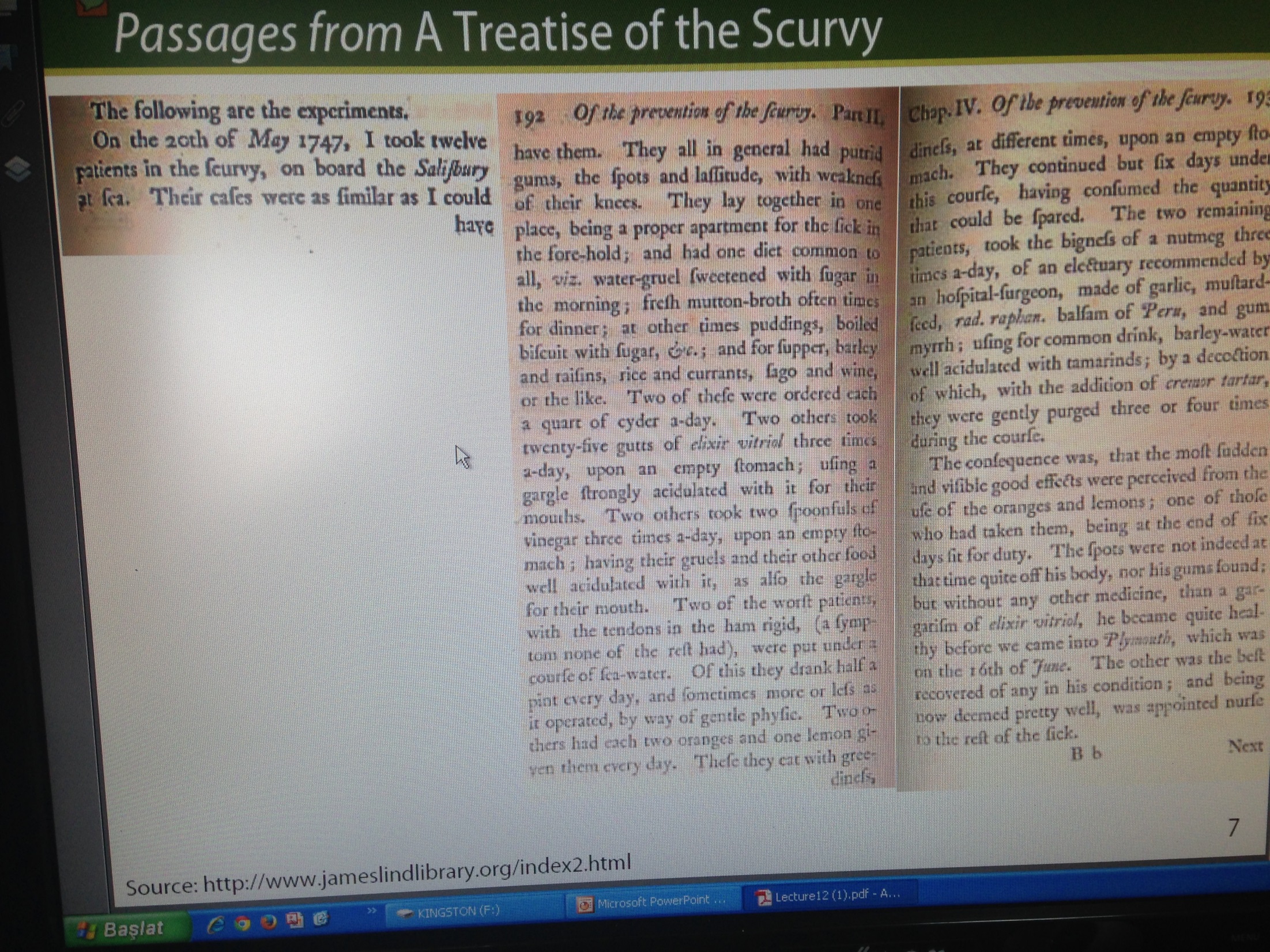 Dr. James Lind (1753)
Dr.Lind 1947’de başladığı çalışmasının sonuçlarını 1753’te yayınlamış, ancak 1795’e kadar 42 yıl sonuçlar uygulamaya girmemiştir.
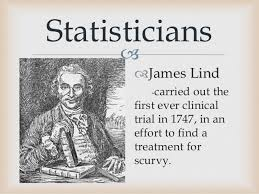 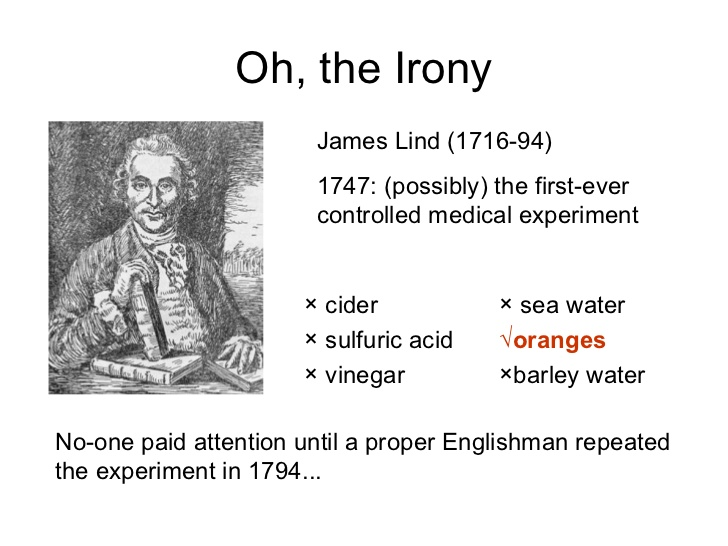 Dr. James Lind (1753)
Johann Peter Frank(1745-1821)
Bulaşıcı hastalıklarla mücadele epidemiyolojik çalışmaların genellikle ilk adımlarını oluştururken, Hapsburg İmparatorluğu Genel Sağlık Direktörü Prof.J.Peter Frank, yazdığı Sağlık Polis Hizmetleri Sistemi  adlı kitapla (1779), ilk kez insan sağlığının korunması ve yaşam süresinin uzatılması için alınması gereken önlemleri sistemli bir şekilde derlemiştir.
Johann Peter Frank(1745-1821)
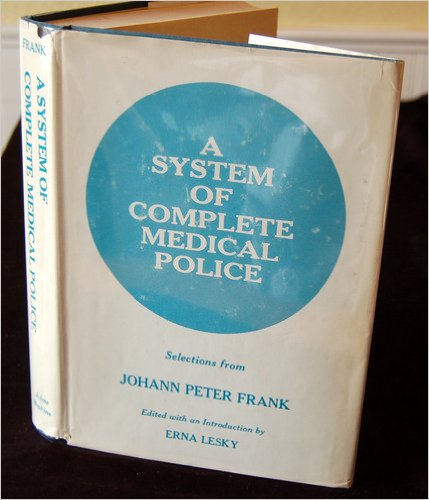 Dr.Edward Jenner(1749-1823)
Çiçek hastalığı geçirmekte olan ineklerin lezyonlarından hazırladığı sıvıyı 24 çocuğun kollarına sürerek , çocukların çiçek salgını sırasında hastalanmadıklarını göstermiş.”

Hastalıkların “aşı” ile önlenebileceğini bulmuştur.
Dr.Edward Jenner(1749-1823)
Dr.Edward Jenner(1749-1823)
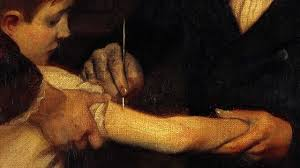 Dr.Edward Jenner(1749-1823)
Bundan sonra aşılama programları başlamış.
Çiçek hastalığı aşı ile eradike edilmiştir(1980)
Son vaka Somali’de 1977 yılında görülmüştür.
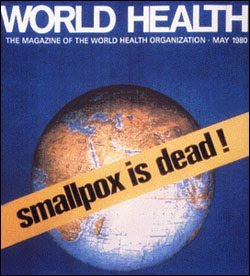 Dr.Ignaz Philipp Semmelweis(1818-1865)
Bu yıllarda hastalıkların çöplerden, bataklıklardan, kirli ortamlardan çıkan pis kokulardan oluştuğuna inanılırdı(Miasma Teorisi). 

Enfeksiyon kontrolünün babası ve annelerin kurtarıcısı olarak adlandırılan Dr.Semmelweis tıp dünyasını hastalıkların vücuda giren küçük canlılardan oluştuğunu savunan Germ teorisi ile tanıştırdı.
Dr.Ignaz Philipp Semmelweis(1818-1865)
Dr.Ignaz Philipp Semmelweis(1818-1865)
Puerperal ölüm vakalarının istatistiklerini inceleyen Semmelweis, puerperal ölümlerin hekim ve tıp öğrencilerinin yaptırdığı doğumlarda (%13-18), ebelerin yaptırdığı doğumlara göre (%2) belirgin şekilde yüksek olduğunu buldu.
Hekim ve öğrencilerin ebelerden farklı olarak sürekli kadavralarla el temaslarının olduğunu tespit etti
Dr.Ignaz Philipp Semmelweis(1818-1865)
Dr.Ignaz Philipp Semmelweis(1818-1865)
Klinikte doğuma girmeden klor ve limon suyu ile ellerin yıkanmasını sağladı. Ölüm hızları hekimlerde %2’ye, ebelerde %1’e düştü.
Böylece enfeksiyonların kadavralardan taşınan küçük organizmalarla oluştuğuna hükmetti.
Dr.Ignaz Philipp Semmelweis(1818-1865)
Dr.Ignaz Philipp Semmelweis(1818-1865)
Dr.Ignaz Philipp Semmelweis(1818-1865)
Dr.Ignaz Philipp Semmelweis(1818-1865)
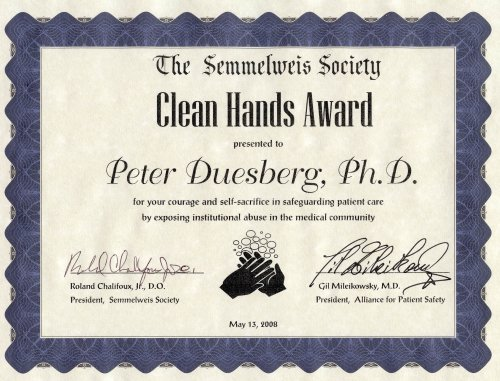 Dr.Peter Ludvig Panum(1820-1885)
Danimarkalı bir hekim olan Dr.Panum 1846’da kızamık salgınını incelemek üzere Faroe Adaları’na gönderilir.
«Observations Made During the Epidemic of Measles on the  Faroe Islands in the Year 1846» adlı kitabı yazar www.deltaomega.org/.../PanumFaroeIslands.pd...
Dr.Peter Ludvig Panum(1820-1885)
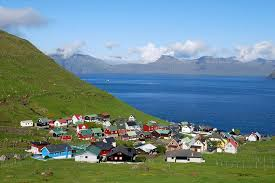 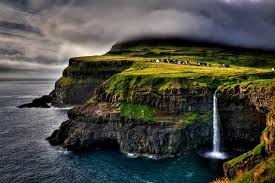 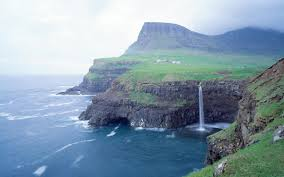 Dr.Peter Ludvig Panum(1820-1885)
Kızamığın miasma ile değil kişiden kişiye bulaşma ile yayıldığını, bulaşıcı olduğunu
Her yaş grubunda görülebildiğini
Geçirildikten sonra yaşam boyu bağışıklık bıraktığını
İnkubasyon periyodunun iki hafta olduğunu,
                           tanımlamıştır.
Dr.John Snow(1813-1858)
19. Yüzyılın ortalarında Miasma teorisi hala yaygın, Germ teorisi ise henüz ispatlanamamıştır.
31 Ağustos 1854’de Londra Soho civarında büyük bir kolera salgını patlak verir.
Bu bölgede yaşayan Dr.John Snow salgını inceler.
Dr.John Snow(1813-1858)
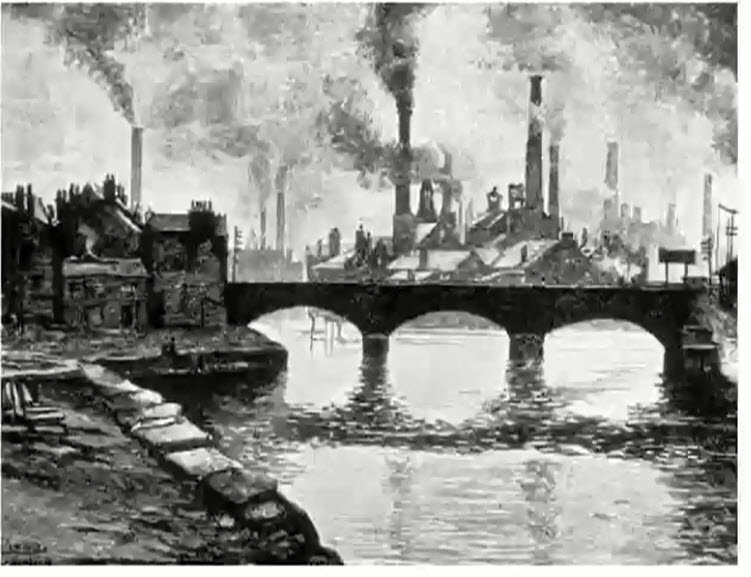 Dr.John Snow(1813-1858)
Snow koleranın nedeninin miasma olmadığını, insan bedenince üretilip, kirlenmiş-kontamine su ile yayıldığı teorisini oluşturmuştu.
Soho ve etrafındaki yerleşimlerde o yılarda kanalizasyon sistemi yoktu. Ancak sokaklarda insan dışkılarının taşması sonucu bölgenin atıkları hemen yakındaki Thames nehrine akıtılmaya başlanmıştı.
Londra’da evlere su sağlayan Southwork&Vauxhall şirketi dağıttığı suyu nehrin bu kısmından alıyordu ve kolera ölümleri bu şirketin dağıtım ağındaki bölgede çok daha fazlaydı. Dr. Snow salgın öncesi dönemde bu durumu saptamış, ancak otoritelere ve şirkete kabul ettirememişti.
Dr.John Snow(1813-1858)
Dr.John Snow(1813-1858)
600’den fazla kişinin öldüğü salgında ölümlerin çoğunun Broad Street’teki su pompası civarında yoğunlaştığını saptadı ve bunu bir haritada gösterdi.
Daha uzak bölgelerde yaşayıp ölen kişilerin de bir şekilde bu pompaya gelip su kullandıklarını saptadı.
Dr.John Snow(1813-1858)
Dr.John Snow(1813-1858)
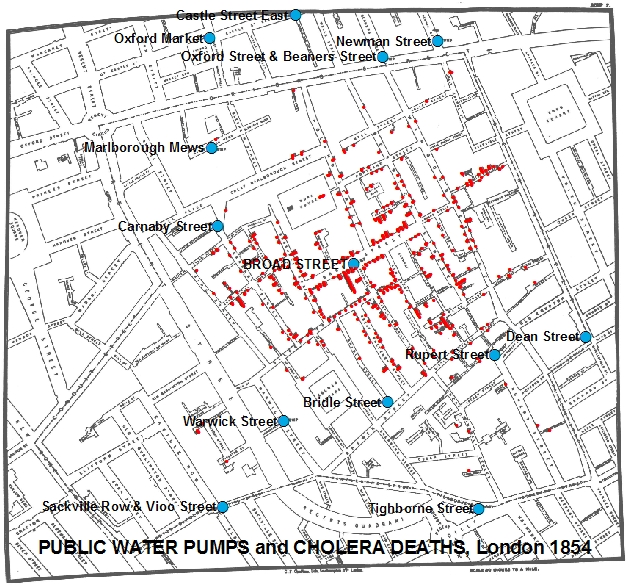 Broad Street Pompası
Dr.John Snow(1813-1858)
Snow, Broad Street pompasından aldığı su örneklerini mikroskopta inceledi ve yün gibi beyaz partiküllere rastladı. Ne olduğunu anlamadı
Aslında Robert Koch’un 30 yıl sonra izole edeceği Kolera vibriolarını görüyordu.
Dr.John Snow(1813-1858)
Diğer pompalara yakın, Broad Street’e uzak yerlerde oturanların bir şekilde, bir ara bu pompayı kullandığını göstermişti
Broad Street deki bir binada oturup hiç hastalanmayan kişiler teoriyi bozuyordu. Bu kişilerin bölgedeki bira fabrikasının işçileri olduğu ve su yerine kendilerine ücretsiz verilen birayı tükettikleri anlaşıldı.
Dr.John Snow(1813-1858)
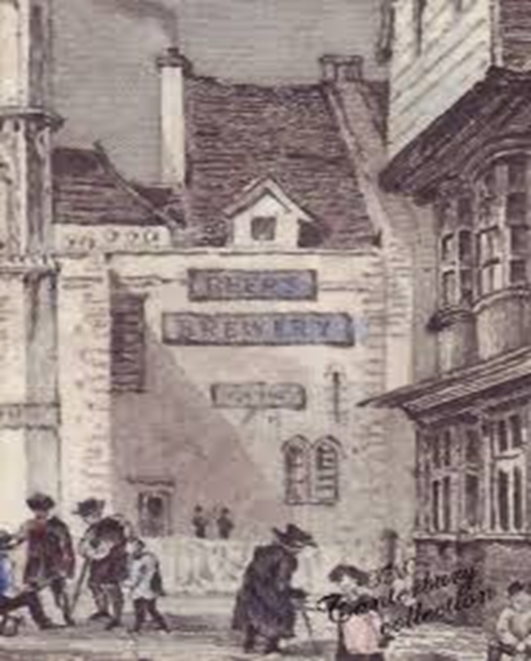 Daha sonraları kontamine su da kullanılsa biradaki fermentasyonun hastalık oluşumunu engellediği gösterildi.
Sonunda koleralı bir bebeğin evinin atıklarının kuyunun bir metreden daha yakınına deşarj edildiği ve su kaynağını kirlettiği anlaşıldı.
Dr.John Snow(1813-1858)
Dr.John Snow(1813-1858)
John Snow bu incelemesiyle Saha Epidemiyolojisinin babası olarak anılır oldu. Salgın bilimde, kentleşme kurallarında, altyapı anlayışında ve yaşam koşullarında pek çok yeniliği beraberinde getirdi.
Dr.John Snow(1813-1858)
Bugün Soho’da Broad Street Pompasının tam karşısında «John Snow» adında bir birahane vardır ve salgın sırasında hastalığa yakalanmayan bira fabrika işçilerine ironik bir gönderme yapmaktadır.
William Farr (1807-1883)
William Farr (1807-1883)
Tıbbi istatistiğin kurucusu kabul edilir. John Snow ile aynı dönemde yaşamış, Snow’un koleranın miasmadan değil suyla bulaşan bir patojenden kaynaklandığı teorilerini istatistiksel olarak ispatlamıştır.
Sağlık sorunlarına epidemiyolojik bakış,
Doğum, ölüm, hastalık istatistikleri, standartize mortalite oranları,
Doz-cevap ilişkisi,
Toplum bağışıklığı,
İnsidans-prevalans arasındaki ilişki,
Retrospektif/prospektif çalışma kavramları,
Hastalıkların sınıflandırılması,
Kontrol grubu seçimi
        gibi konuları gündeme getirmiş ve uygulamıştır.
Doll&Hill Vaka-Kontrol Deseni (Sigara-Akciğer Kanseri İlişkisi, 1950)
20. Yüzyılda akciğer kanseri vakalarında, özellikle İngiltere ve Amerika Birleşik Devletleri’nde, belirgin bir artış dikkati çekiyor, ancak sebebi bilinmiyor.
Herkes bu artışı otomobil sayısındaki çoğalmaya, hava kirliliğine, fabrikaların yaygınlaşmasına bağlıyor.
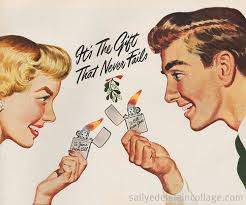 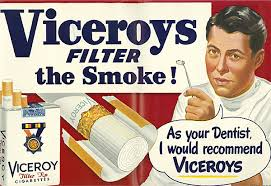 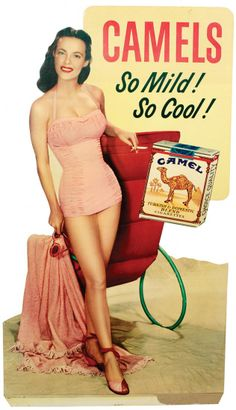 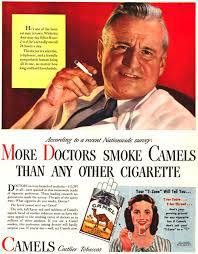 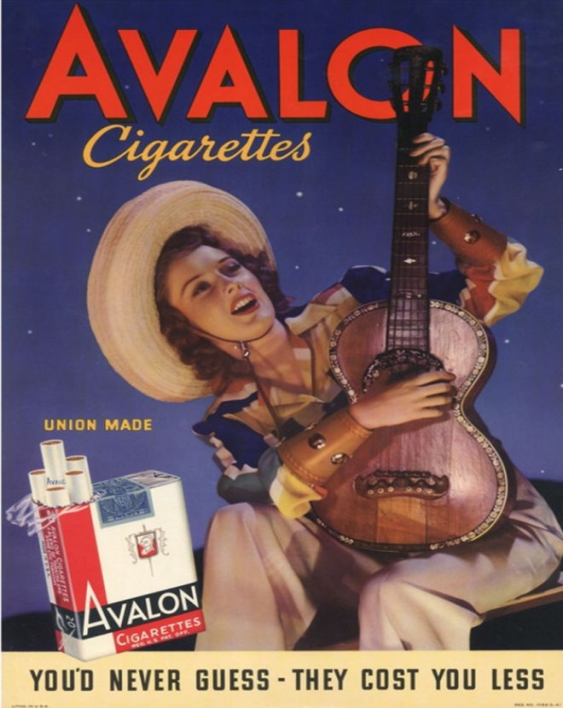 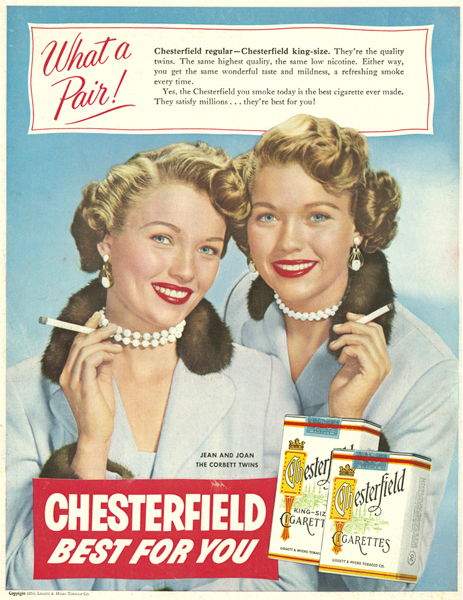 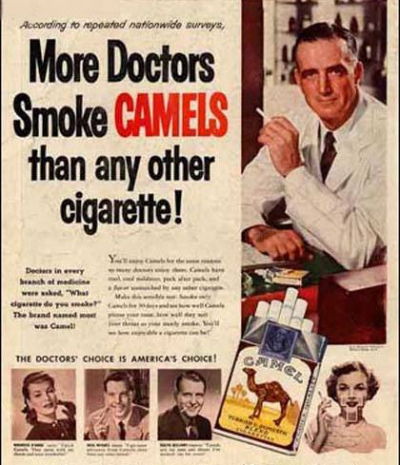 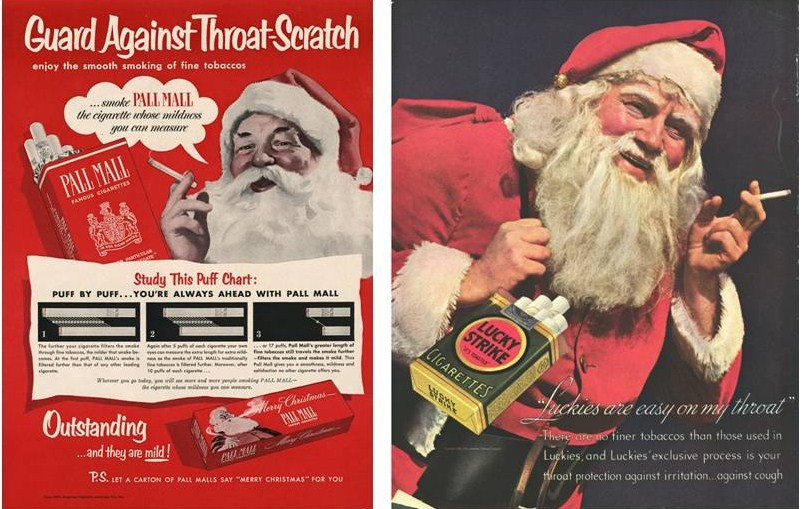 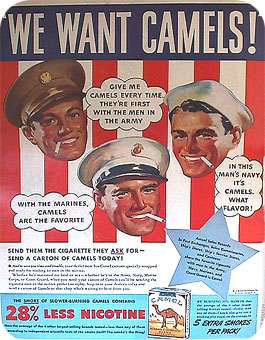 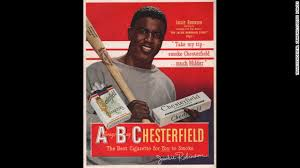 Doll&Hill Vaka-Kontrol Deseni (Sigara-Akciğer Kanseri İlişkisi, 1950)
Richard Doll ve Bradford Hill Londra’daki 20 hastaneden kanser vakalarını topluyor ve kanser olmayan vakalarla; yaş, cinsiyet ve hangi hastaneden olduklarına göre eşleştirip özelliklerini karşılaştırıyor.
Doll&Hill Vaka-Kontrol Deseni (Sigara-Akciğer Kanseri İlişkisi, 1950)
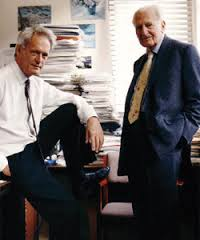 Doll&Hill Vaka-Kontrol Deseni (Sigara-Akciğer Kanseri İlişkisi, 1950)
Akciğer kanseri vakalarının kontrol vakalarına göre daha sık ve daha çok sayıda sigara içtiklerini buluyorlar.
O dönemde özellikle hekimler arasında sigara içme çok yaygın, bu nedenle pek çok hekim bu ilişkiyi kabullenmek istemiyor.
Ancak daha sonra bu konuda yapılan detaylı çalışmalar bu ilişkinin açıkça varlığını ispatlıyor.
Doll&Hill Vaka-Kontrol Deseni (Sigara-Akciğer Kanseri İlişkisi, 1950)
Framingham Kalp Çalışması
Kardiyovasküler hastalıkların ölüm nedenleri arasında ilk sıralarda gelmesi nedeniyle, Framingham kasabasında yaşayan 30000 kişi arasından seçilen 30-62 yaş grubundaki 5209 sağlam kişinin belirli aralıklarla izlenmesi, tıbbi hikaye, fizik muayene ve laboratuar incelemelerinin yapılması esasına dayanan Framingham İzleme Araştırması başlatılmıştır. Araştırma halen devam etmektedir.
Framingham Kalp Çalışması
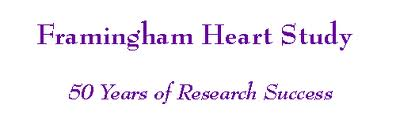 Framingham Kalp Çalışması
Araştırmada hastalığı olmayan sağlam kişilerin zaman içinde hastalıklara yakalanma durumları ve karşılaştıkları risk faktörlerinin hastalık gelişimine etkisi incelenmektedir.
Araştırmaya ilk alınan grubun torunları (3. nesil) ile çalışma devam etmektedir.
1000’in üzerinde makale yazılmış olup, kalp ve ilgili hastalıklarla ilgili bildiğimiz pek çok bilgi bu çalışmadan türemiştir.
Framingham Kalp Çalışması
Framingham Kalp Çalışması
1960’lar: Sigara, hipertansiyon, yüksek kolesterol ve şişmanlık kalp hastalığı riskini arttırmakta, egzersiz düşürmektedir.
1970’ler: Yüksek tansiyon inme (stroke) riskini arttırmaktadır, postmenapoz dönem ve psikososyal olumsuzluklar  kalp hastalığı riskini arttırmaktadır.
1980’ler: HDL’nin yüksekliği kalp hastalığı riskini azaltmaktadır.
Framingham Kalp Çalışması
1990’lar: Sol ventrikül büyümesi inme(stroke) riskini arttırmaktadır. Hipertansiyon kalp yetmezliği riskini arttırmaktadır. 40 yaş; yaşam boyu koroner kalp hastalığına yakalanma riskini erkeklerde %50, kadınlarda %33 arttırmaktadır.
2000’ler:Normalin üst sınırlarına yakın kan basıncı kalp hastalığı riskini arttırmaktadır, obesite kalp yetmezliğine neden olmaktadır. Bu yıllarda genetik inceleme ve genom çalışmaları araştırmaya eklenmiştir.
Framingham Kalp Çalışması
Epidemiyoji
Prof.Dr.Mehmet Aktekin